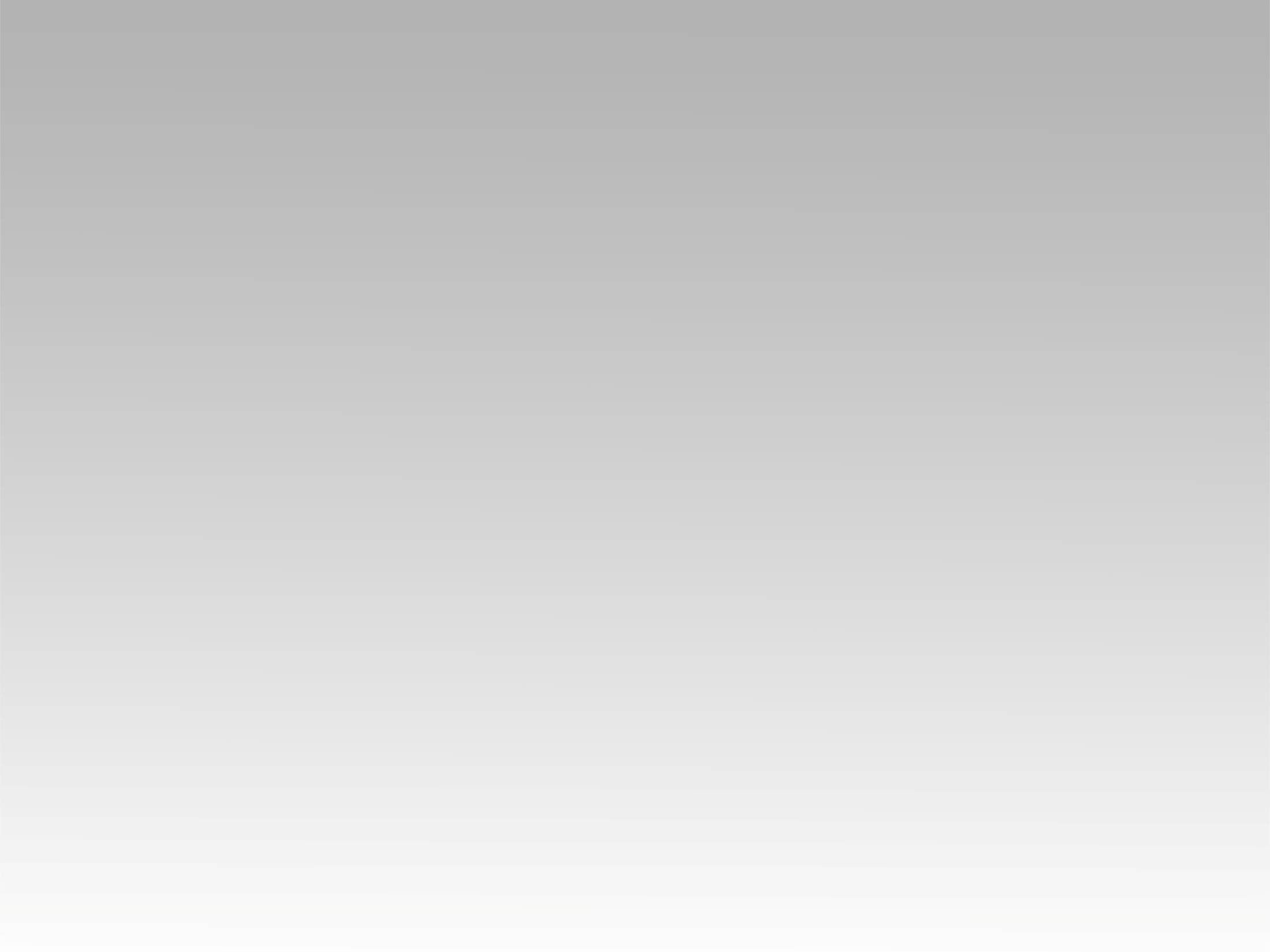 ترنمية 
سيدي المسيح يامولايَ
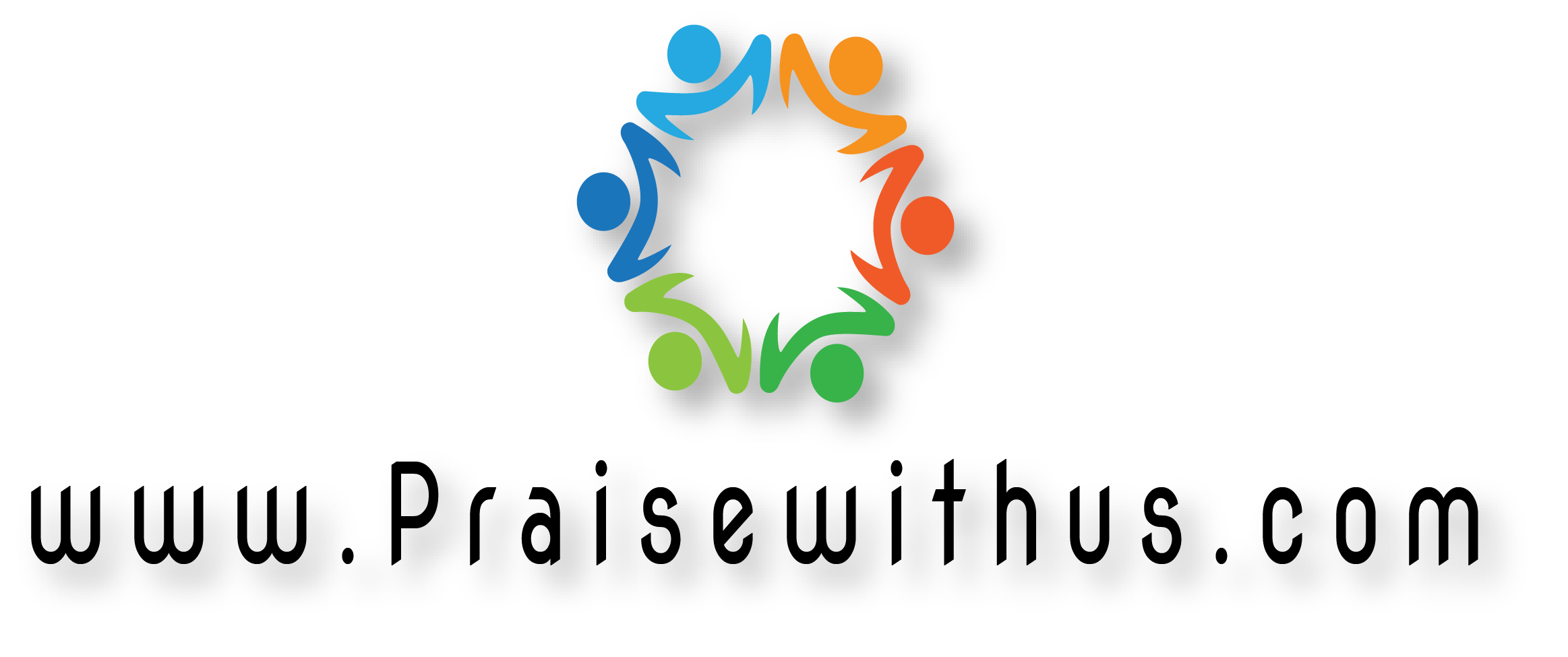 القرار : 
 سيدي المسيح يا مولايإنت وحدك داري بدايوإنت اللي عارفإنت اللي عارفعارف إدواي
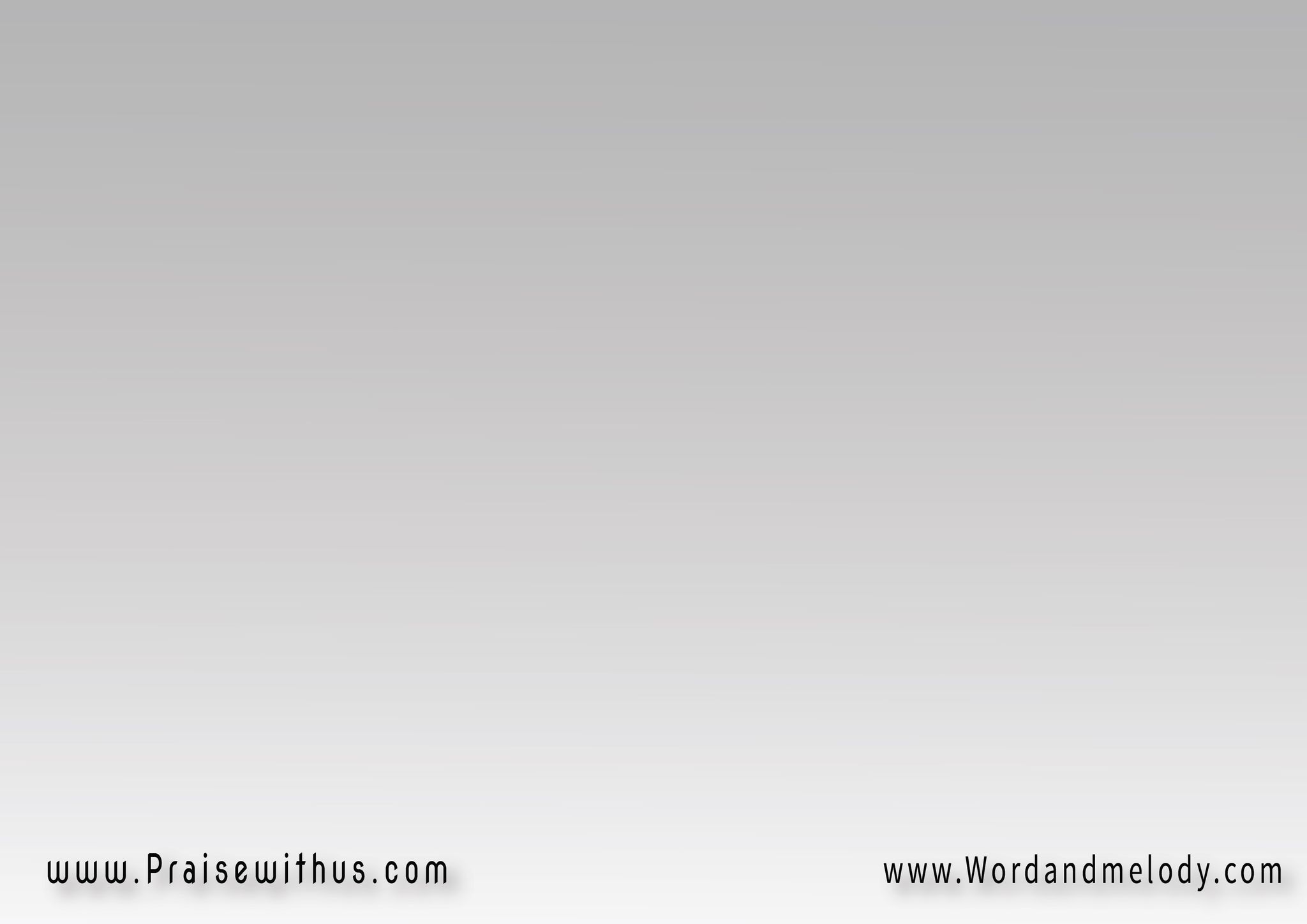 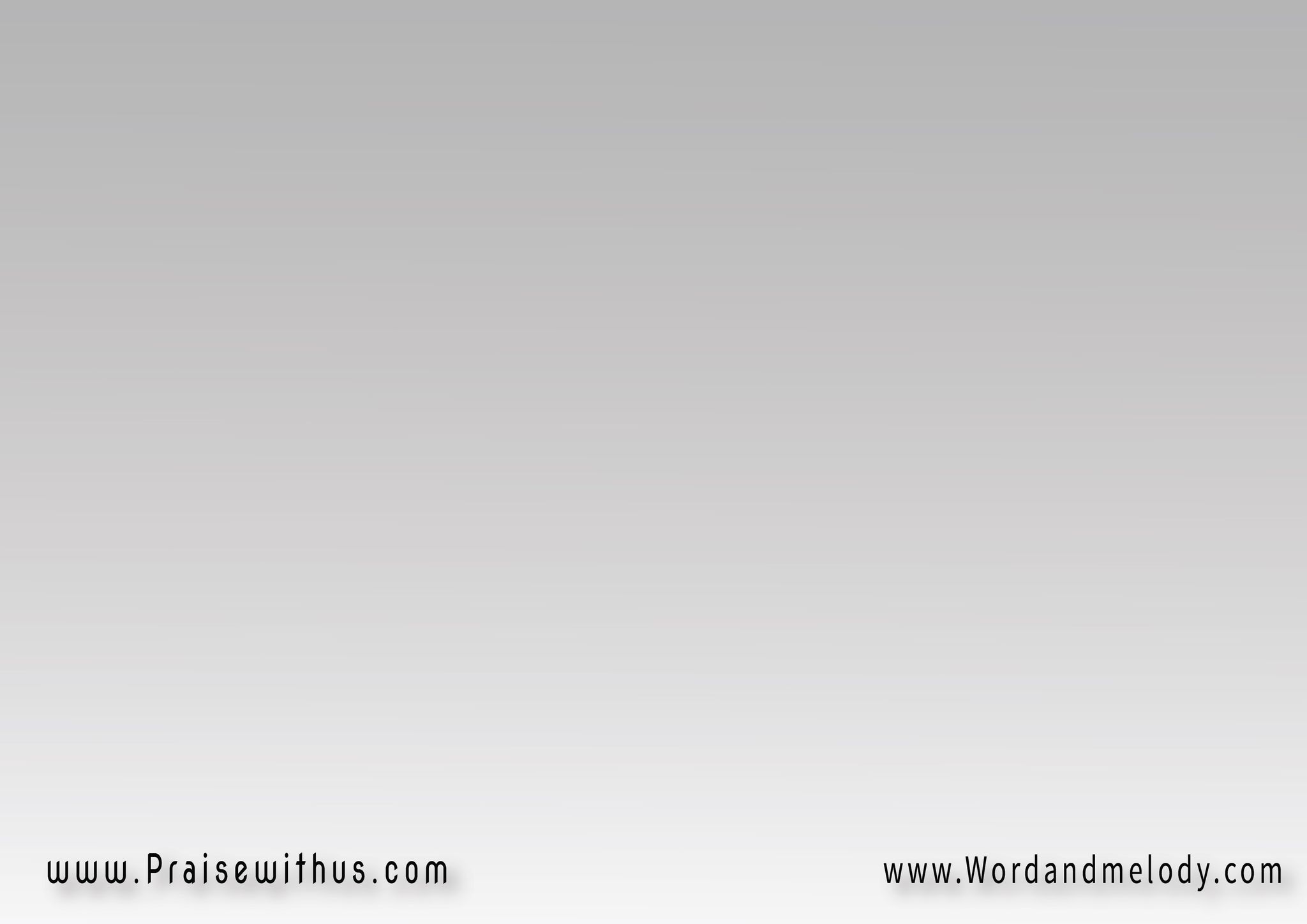 1- 
سيدي المسيح يا مولايعمري ضيعته في الخطاياإنت خلاصي إنت مناياسيدي المسيح يا مولاي
القرار : 
 سيدي المسيح يا مولايإنت وحدك داري بدايوإنت اللي عارفإنت اللي عارفعارف إدواي
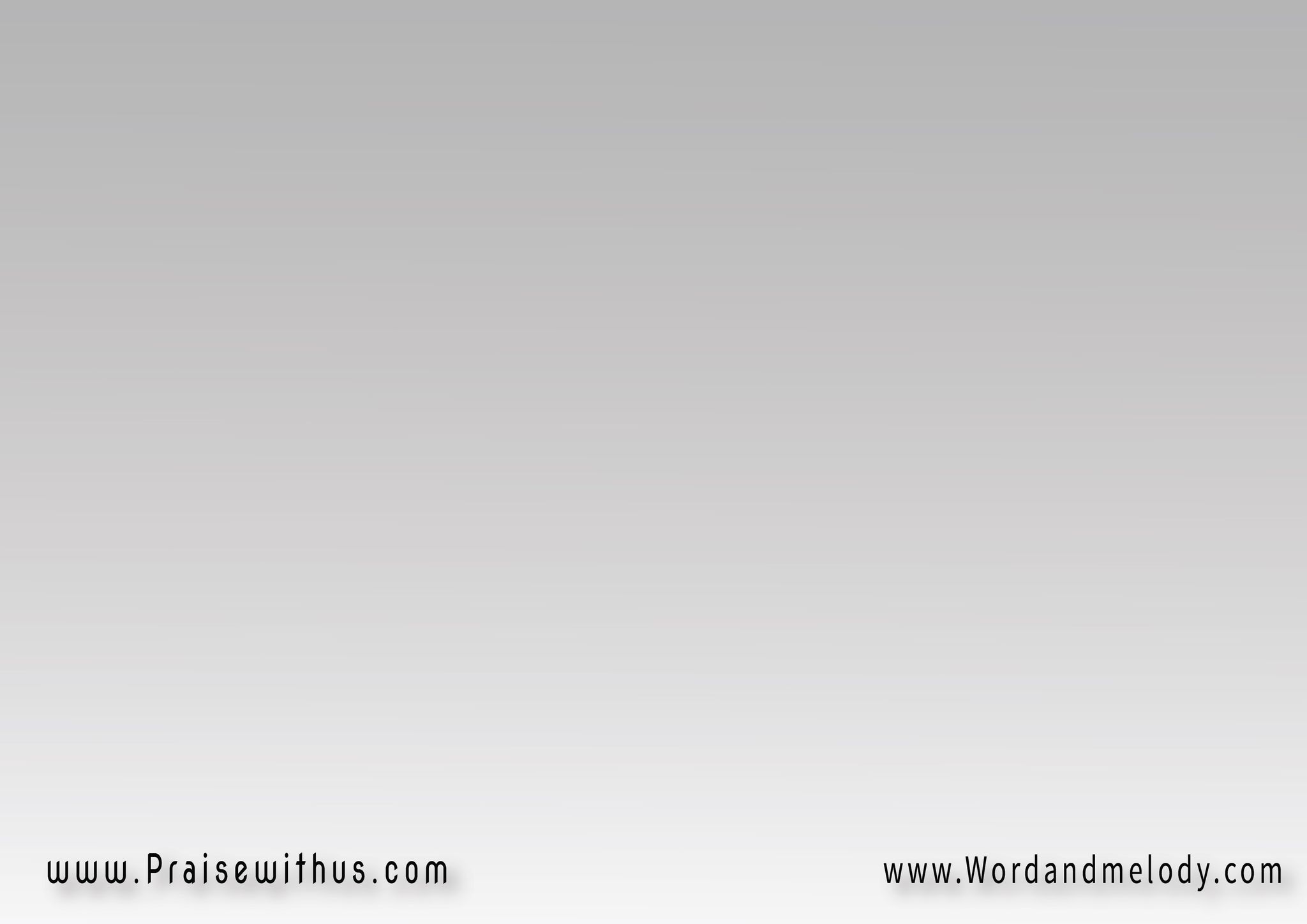 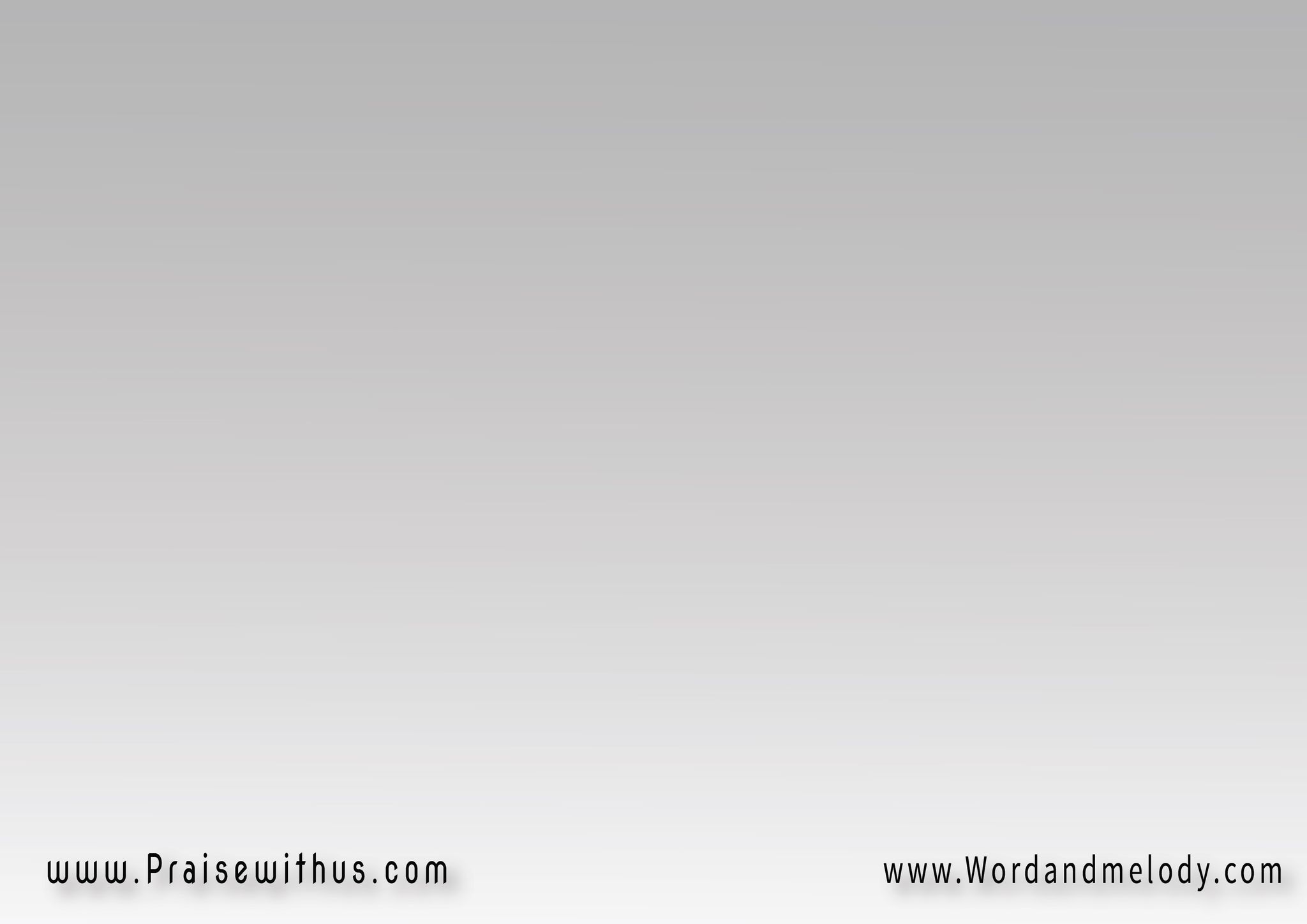 2- 
سيدي المسيح يا مولايإنت البداية والنهايةإنت وحدك تبقى معاياسيدي المسيح يا مولاي
القرار : 
 سيدي المسيح يا مولايإنت وحدك داري بدايوإنت اللي عارفإنت اللي عارفعارف إدواي
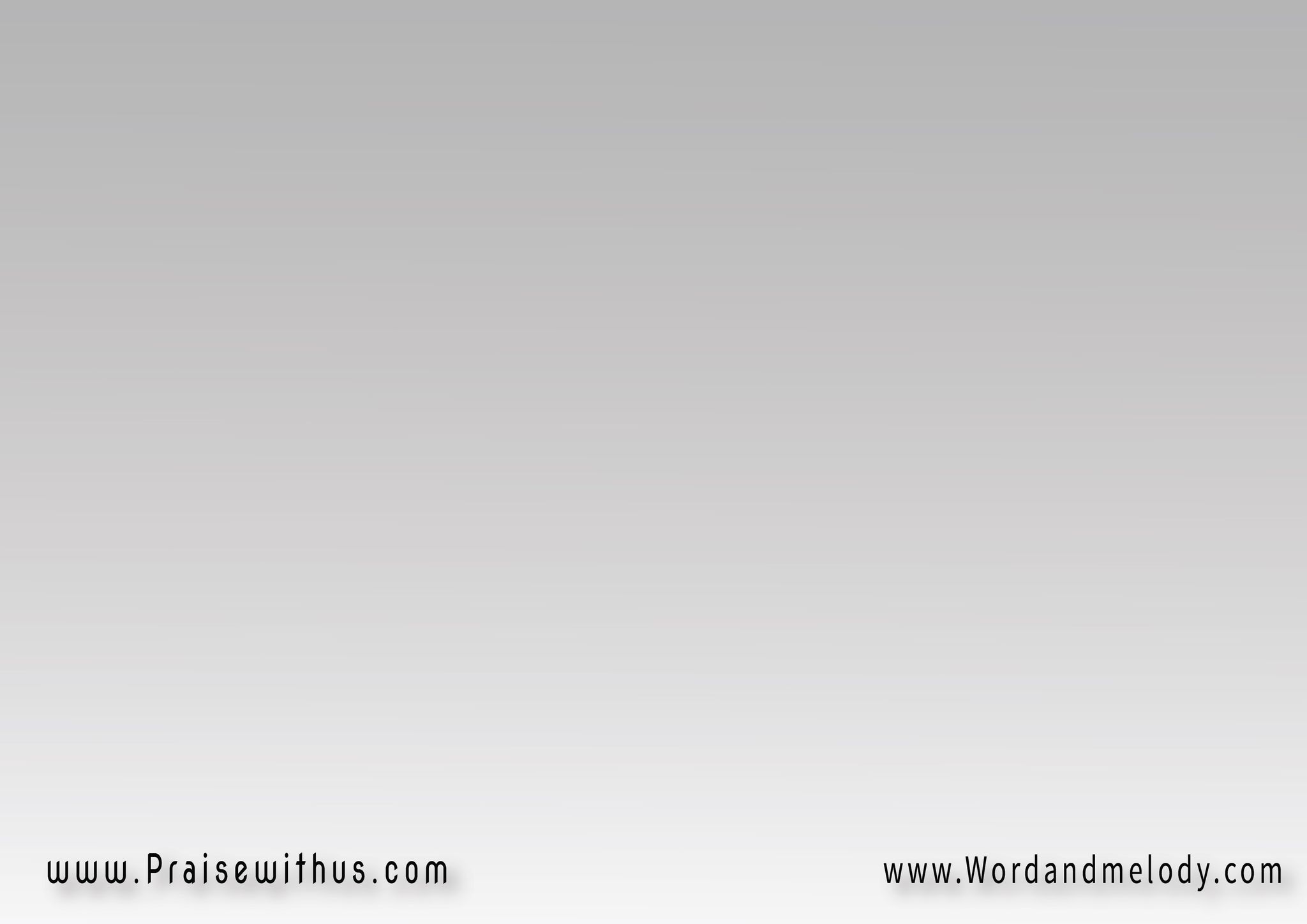 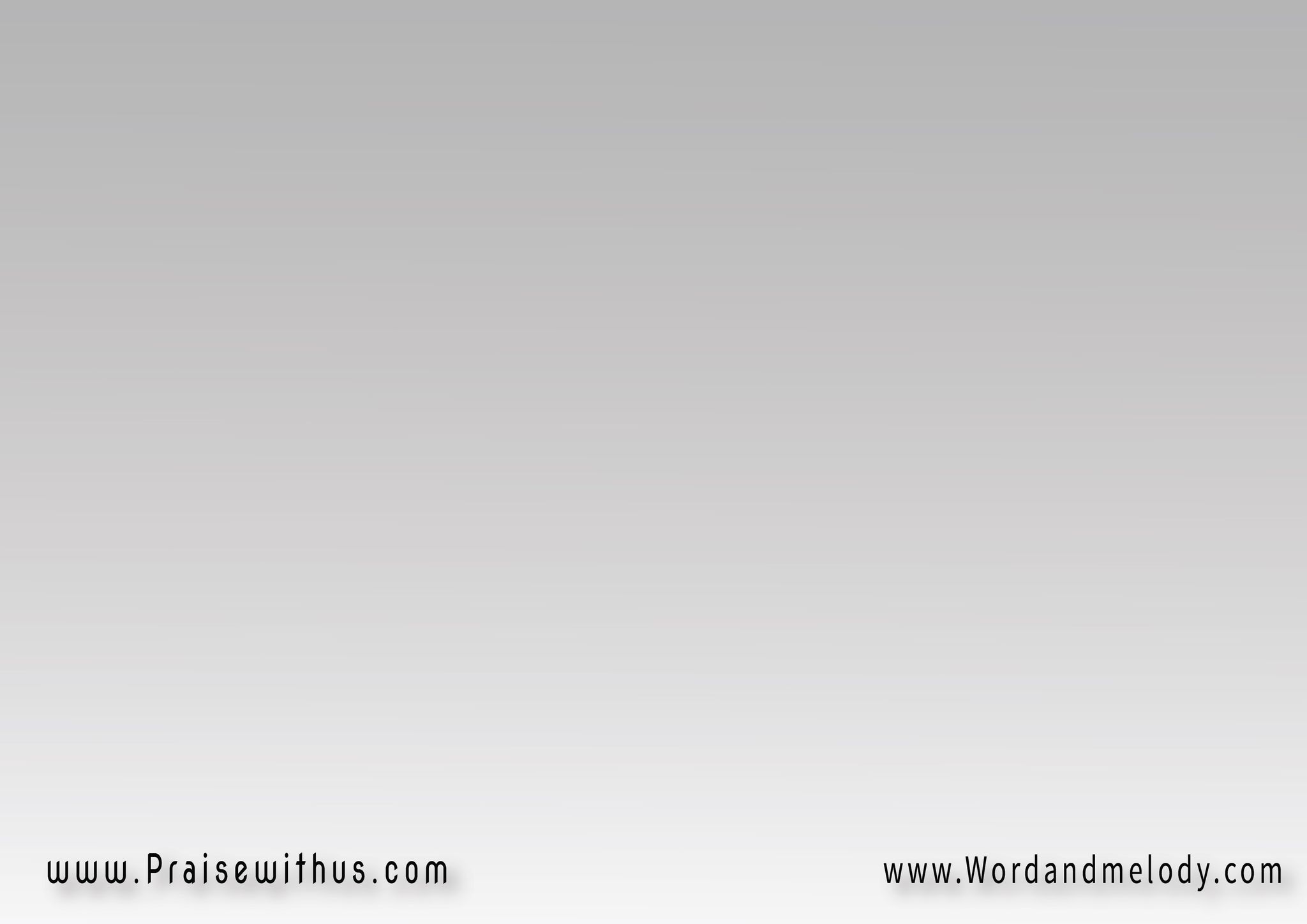 3- 
سيدي المسيح يا مولايإنت نوري اللي في سمايبيك حياتي وبيك إشبايسيدي المسيح يا مولاي
القرار : 
 سيدي المسيح يا مولايإنت وحدك داري بدايوإنت اللي عارفإنت اللي عارفعارف إدواي
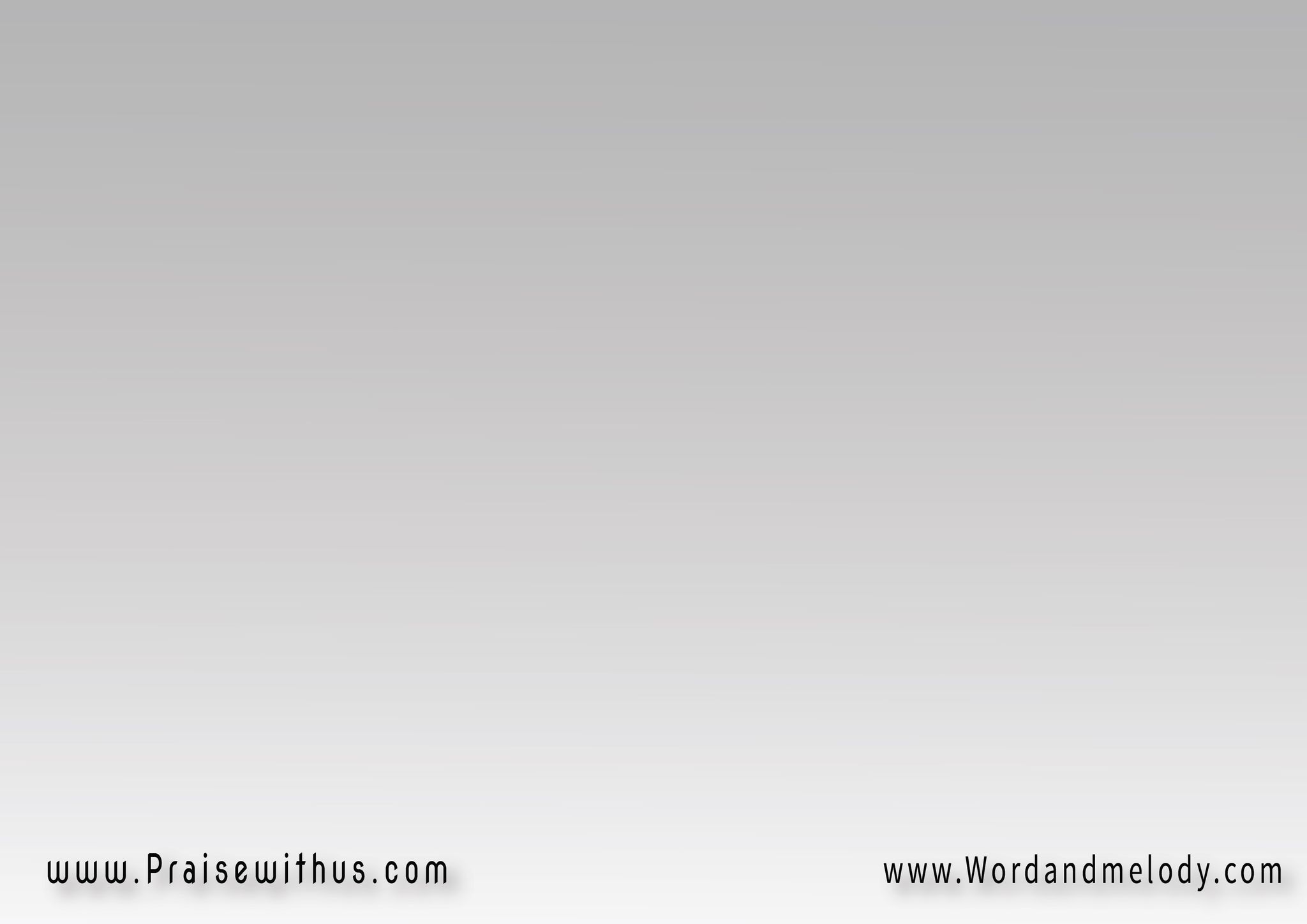 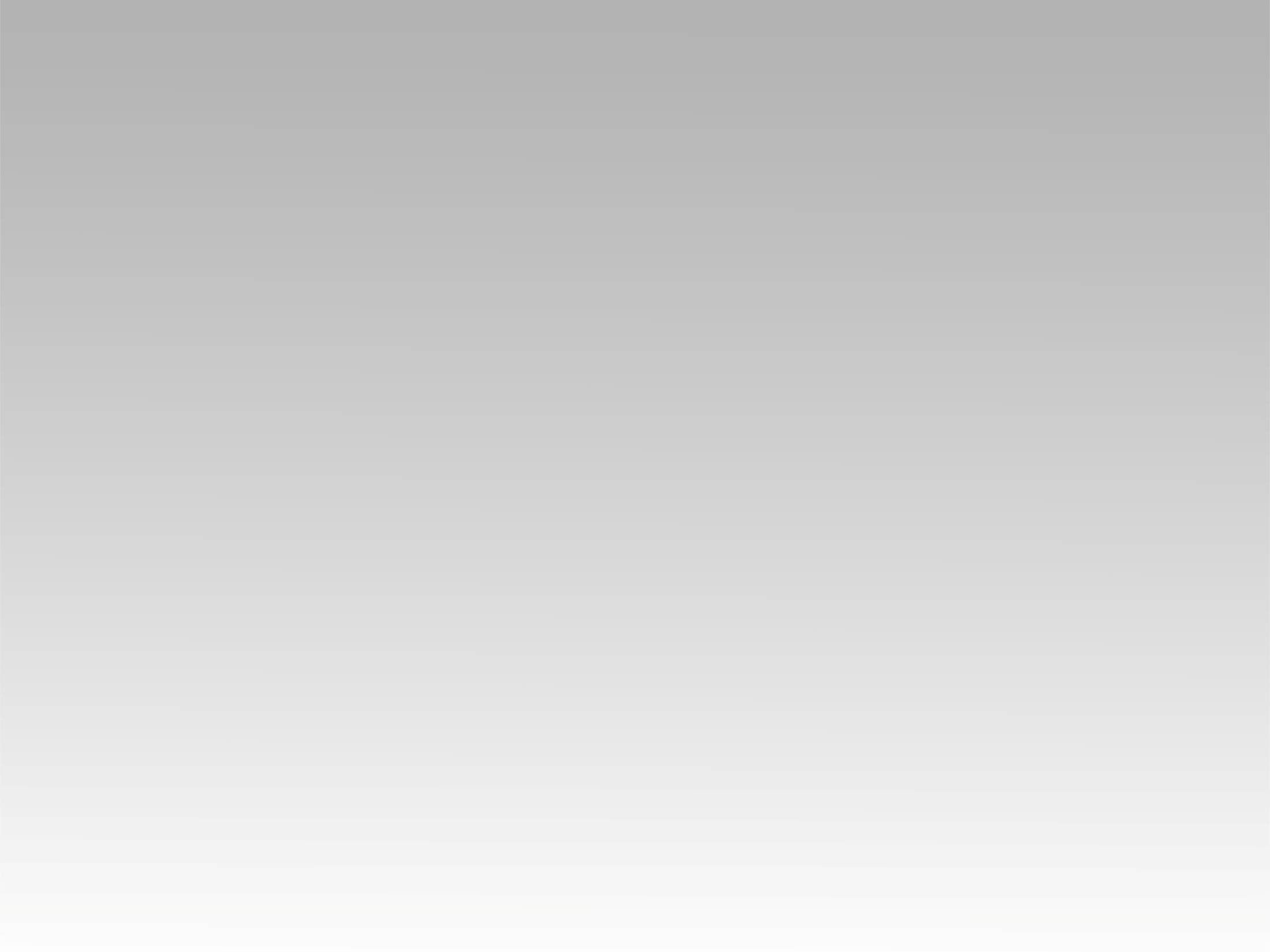 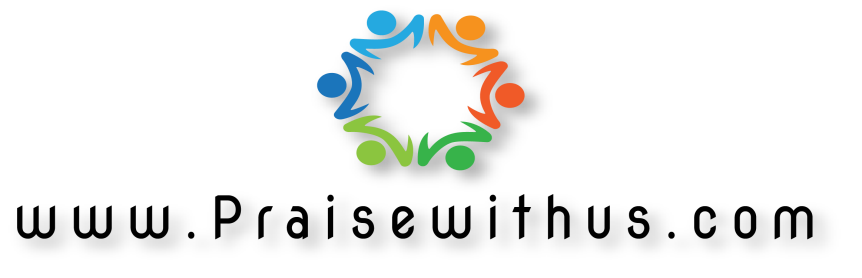